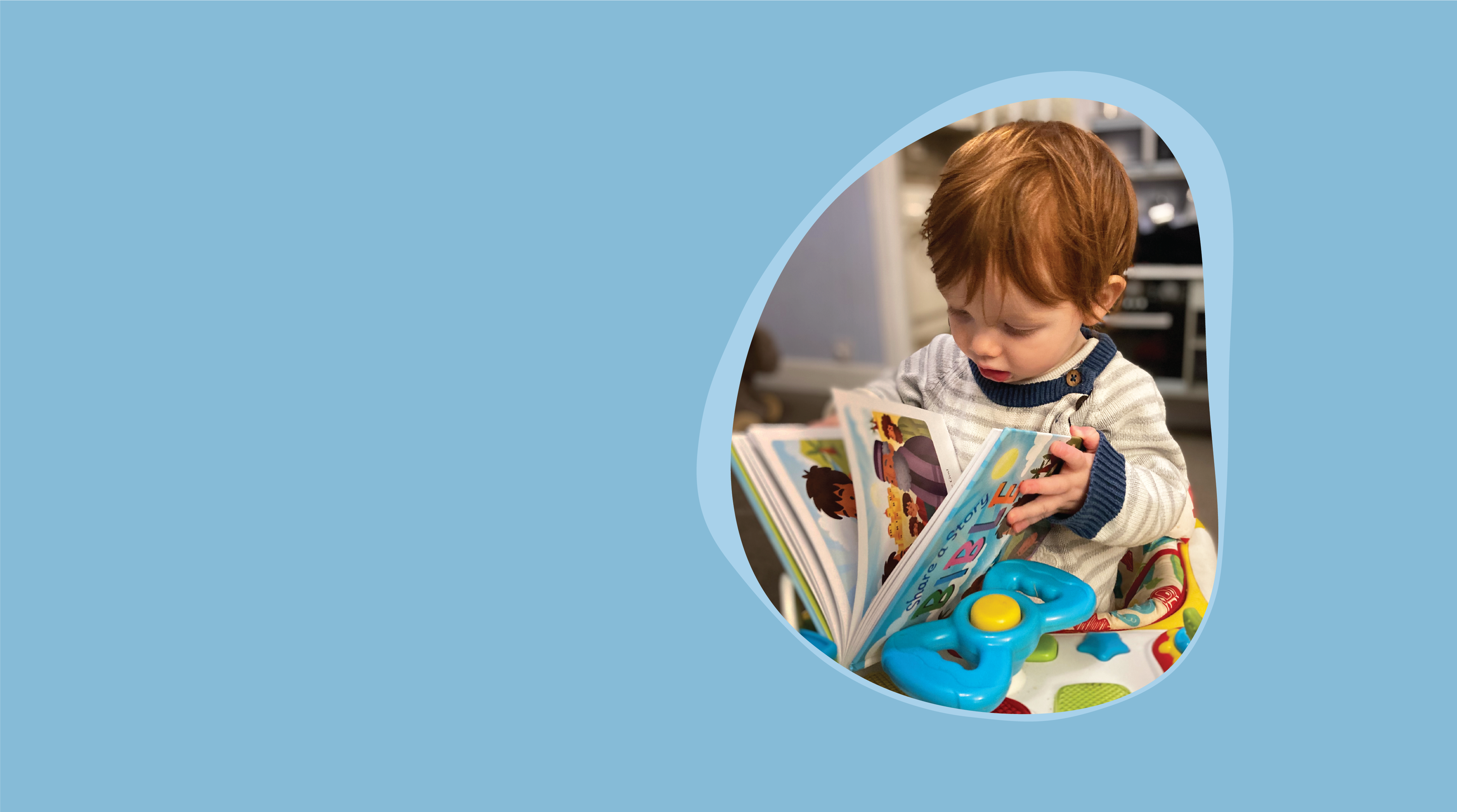 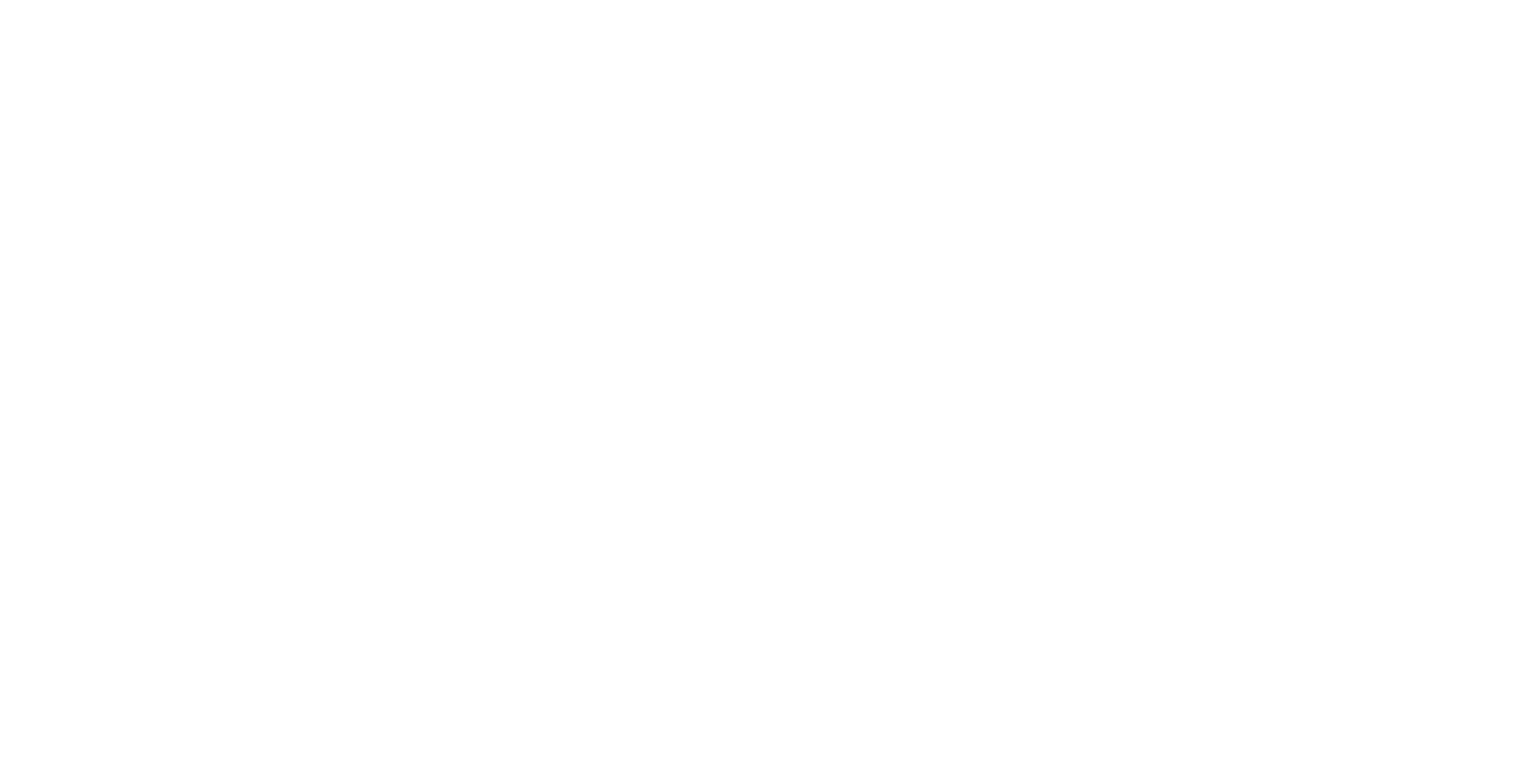 Fewer than half of childrenunder three are read to every day
Help us to change that
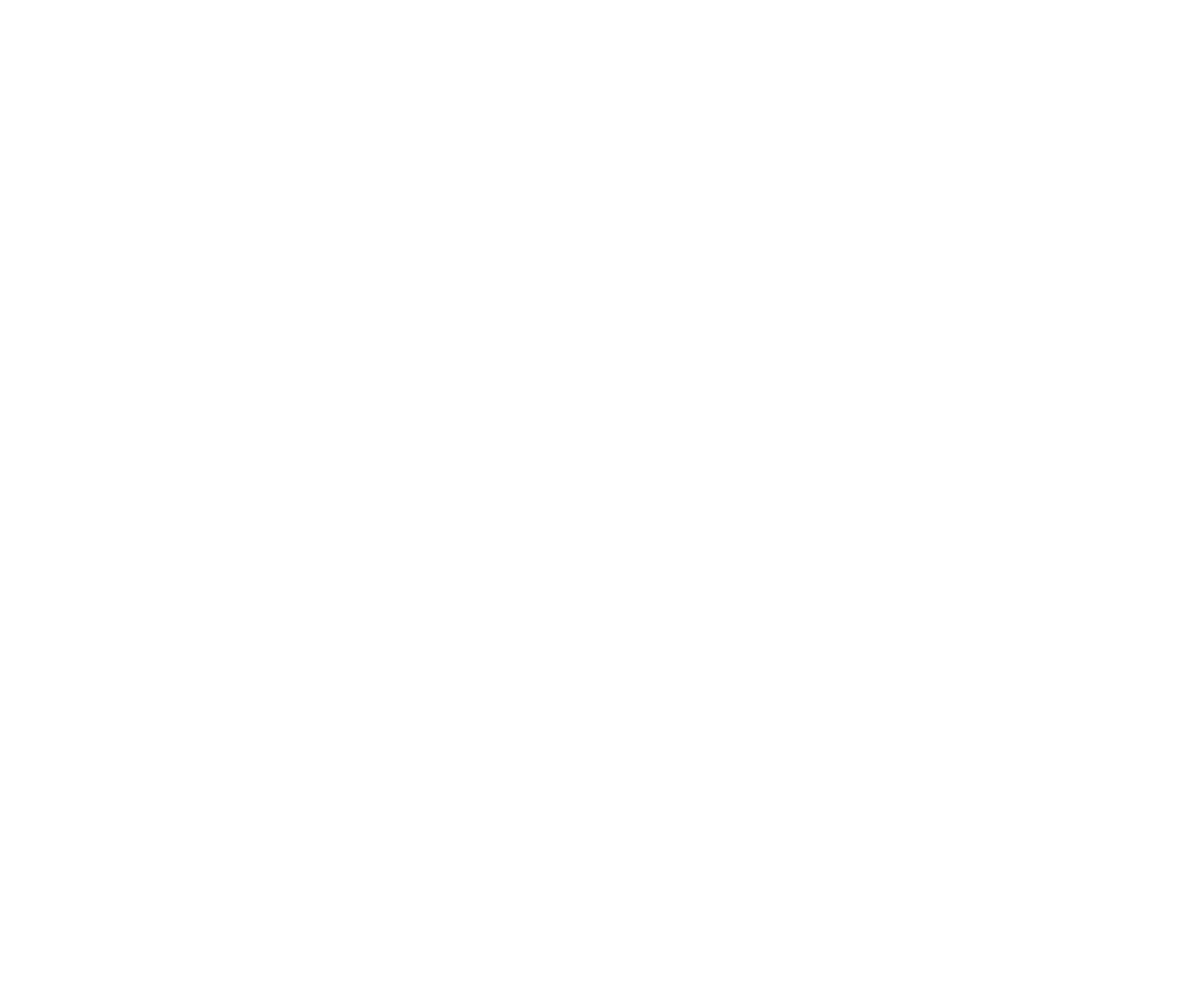 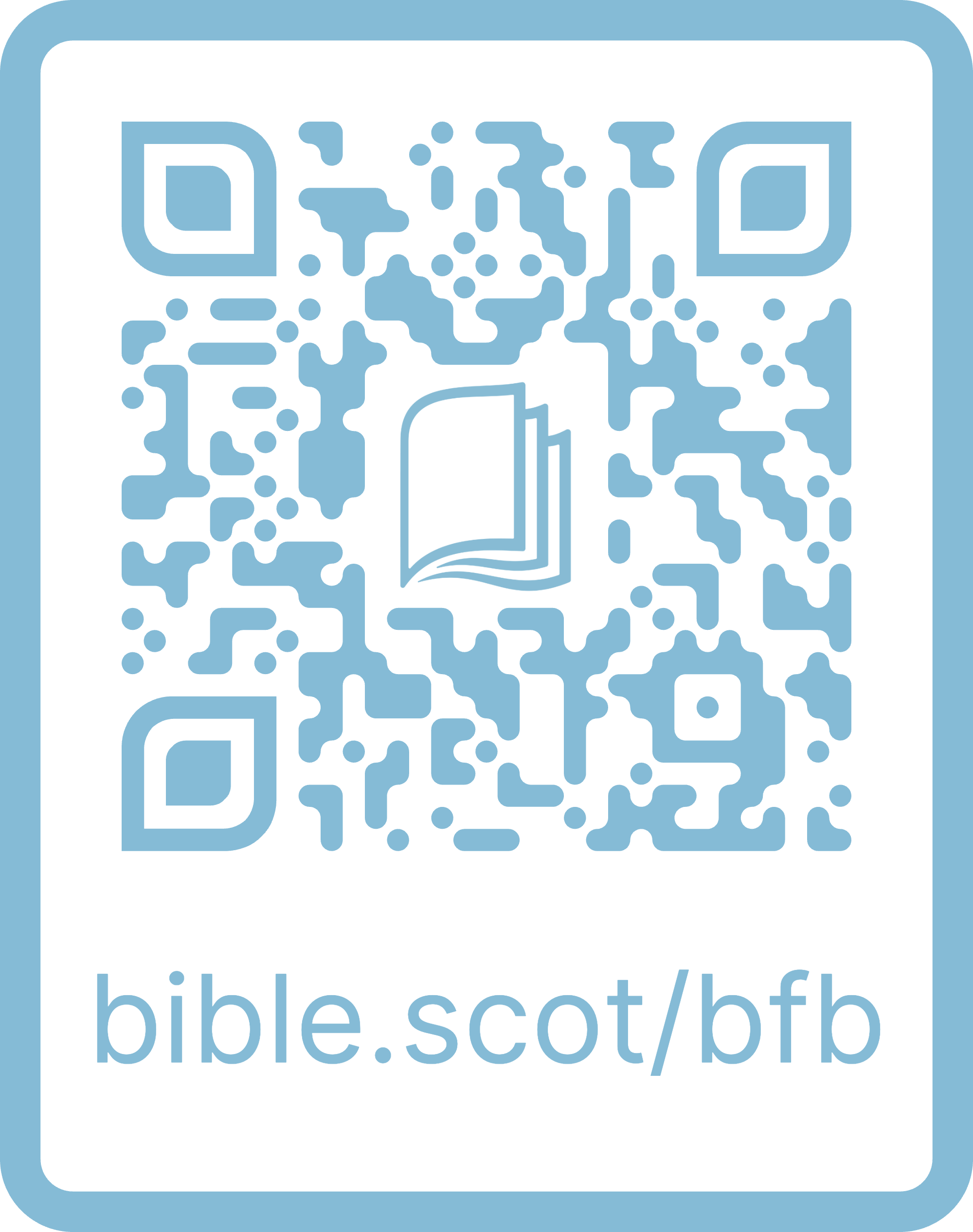 A Bible for Every Child
Visit bible.scot/bfb today